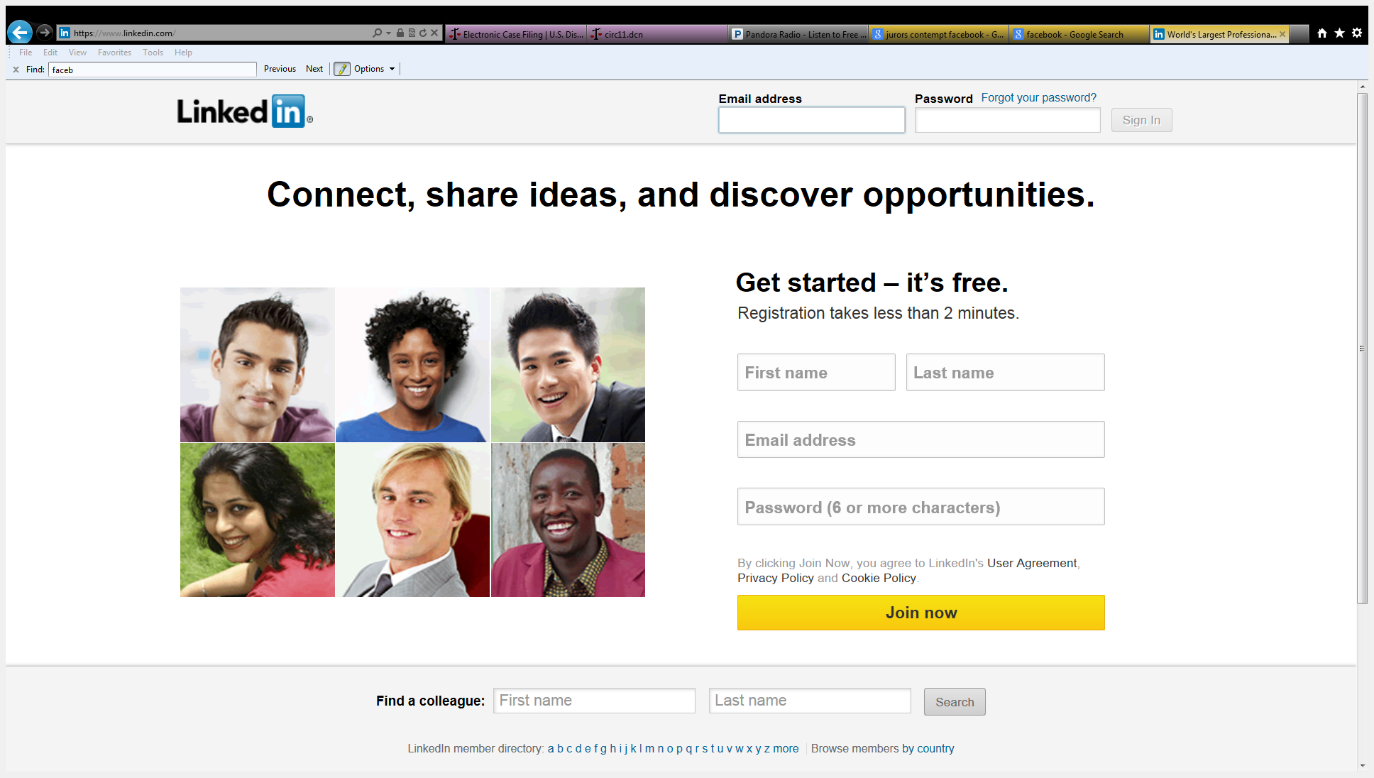 Ethical Issues and 
Social Networking
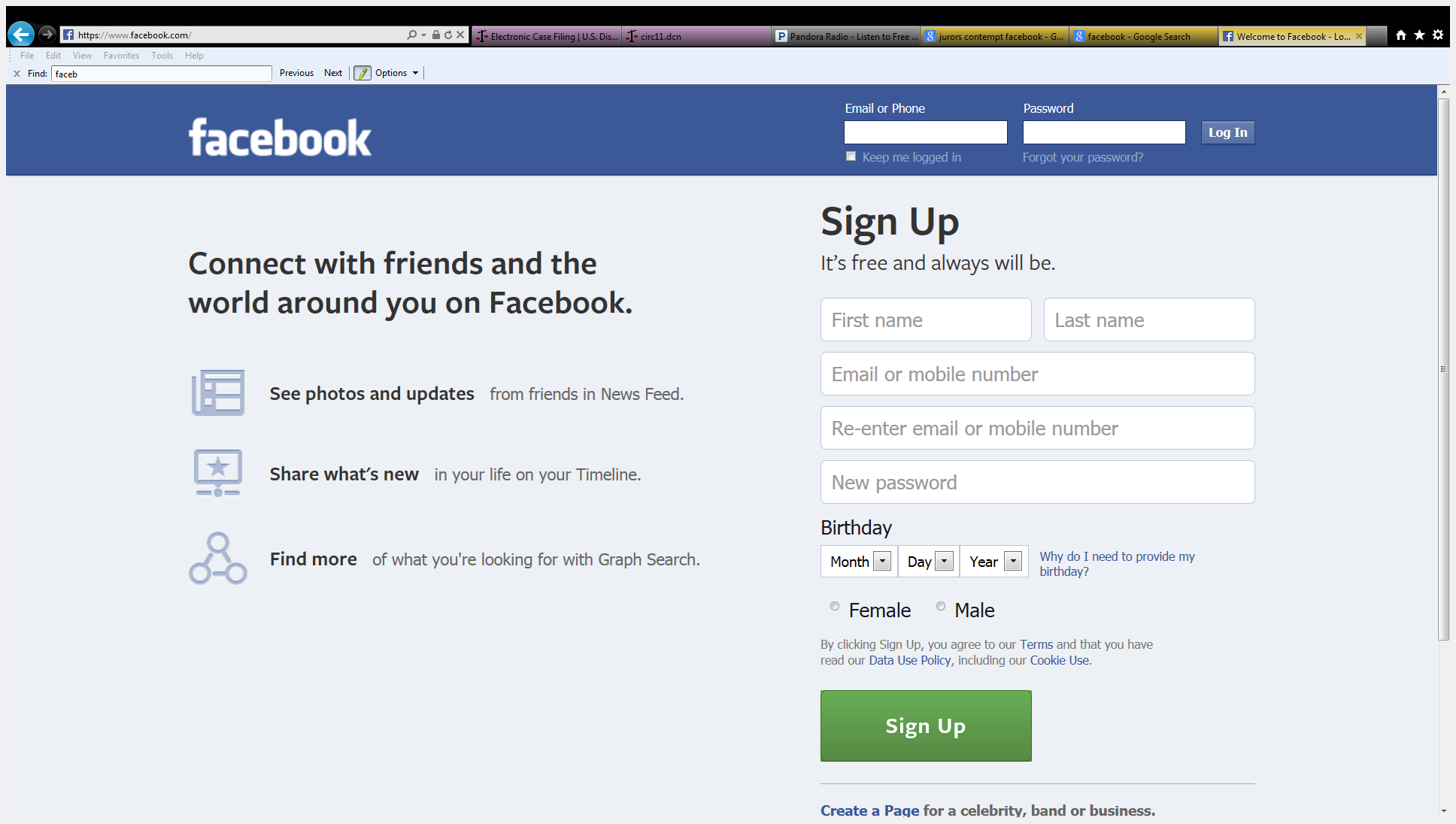 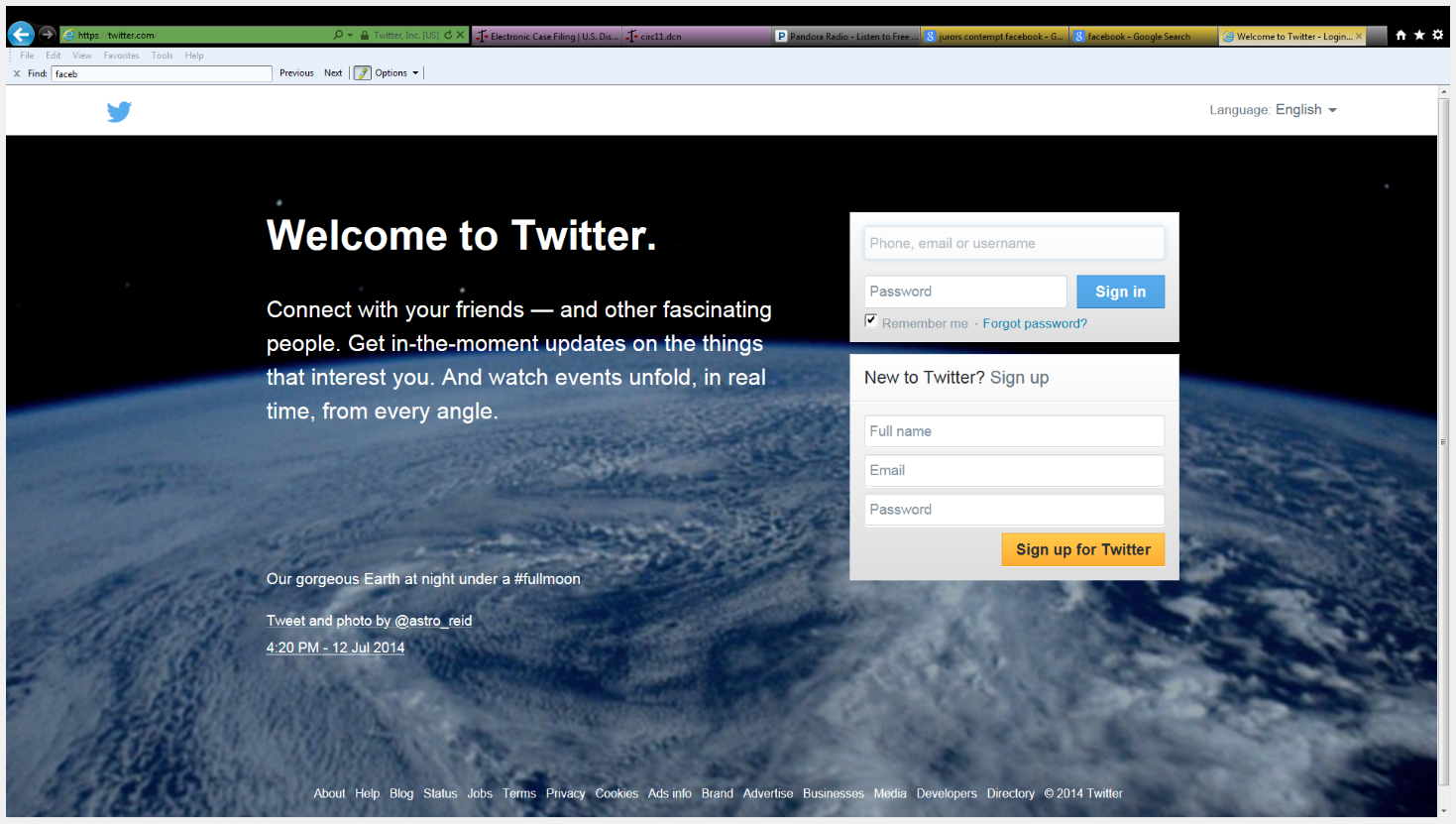 Judges and Social Media
ABA Formal Opinion: Judge’s Use of Electronic Social Networking Media
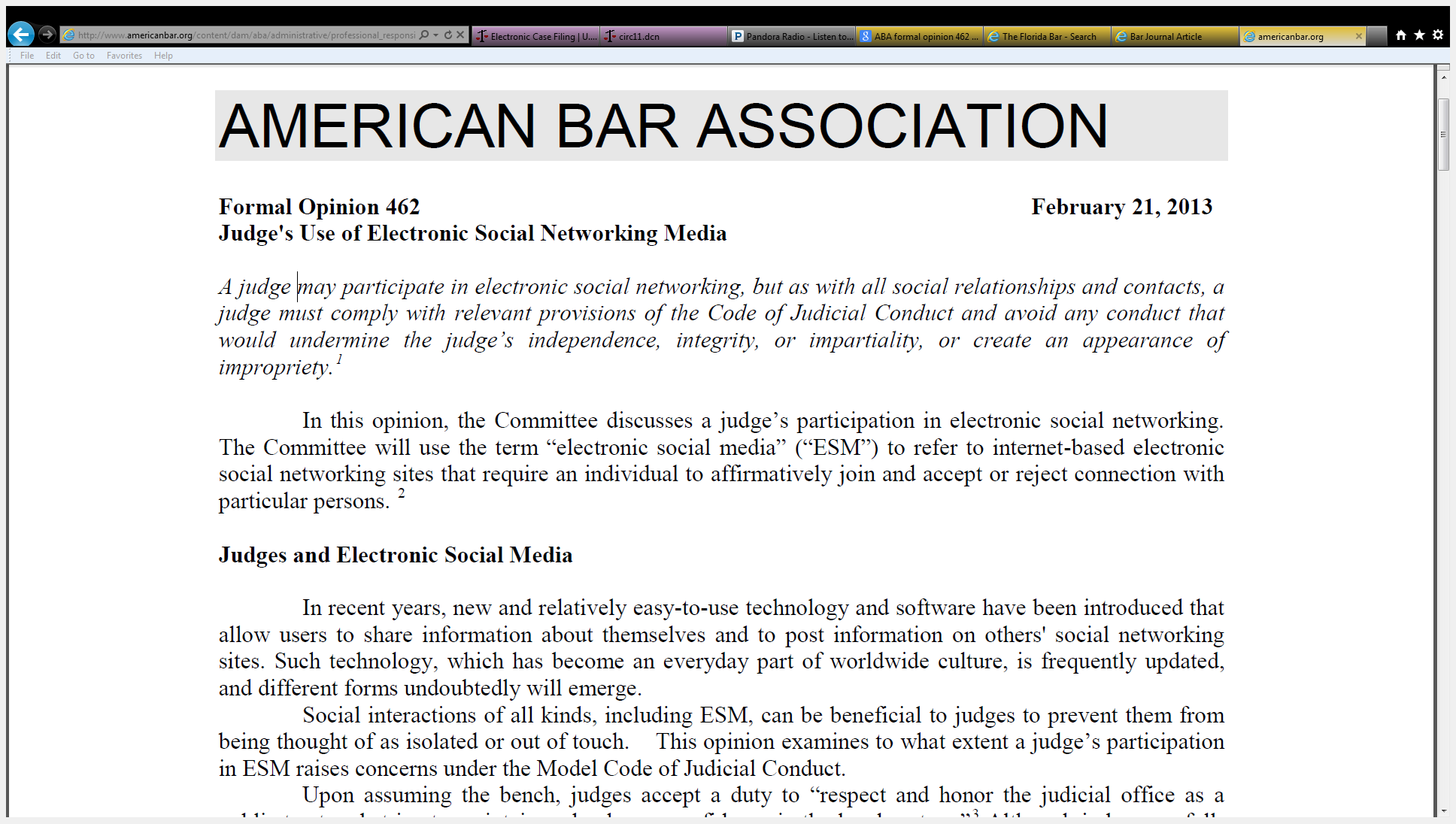 Florida Supreme Court Ethics Opinion on Social Media
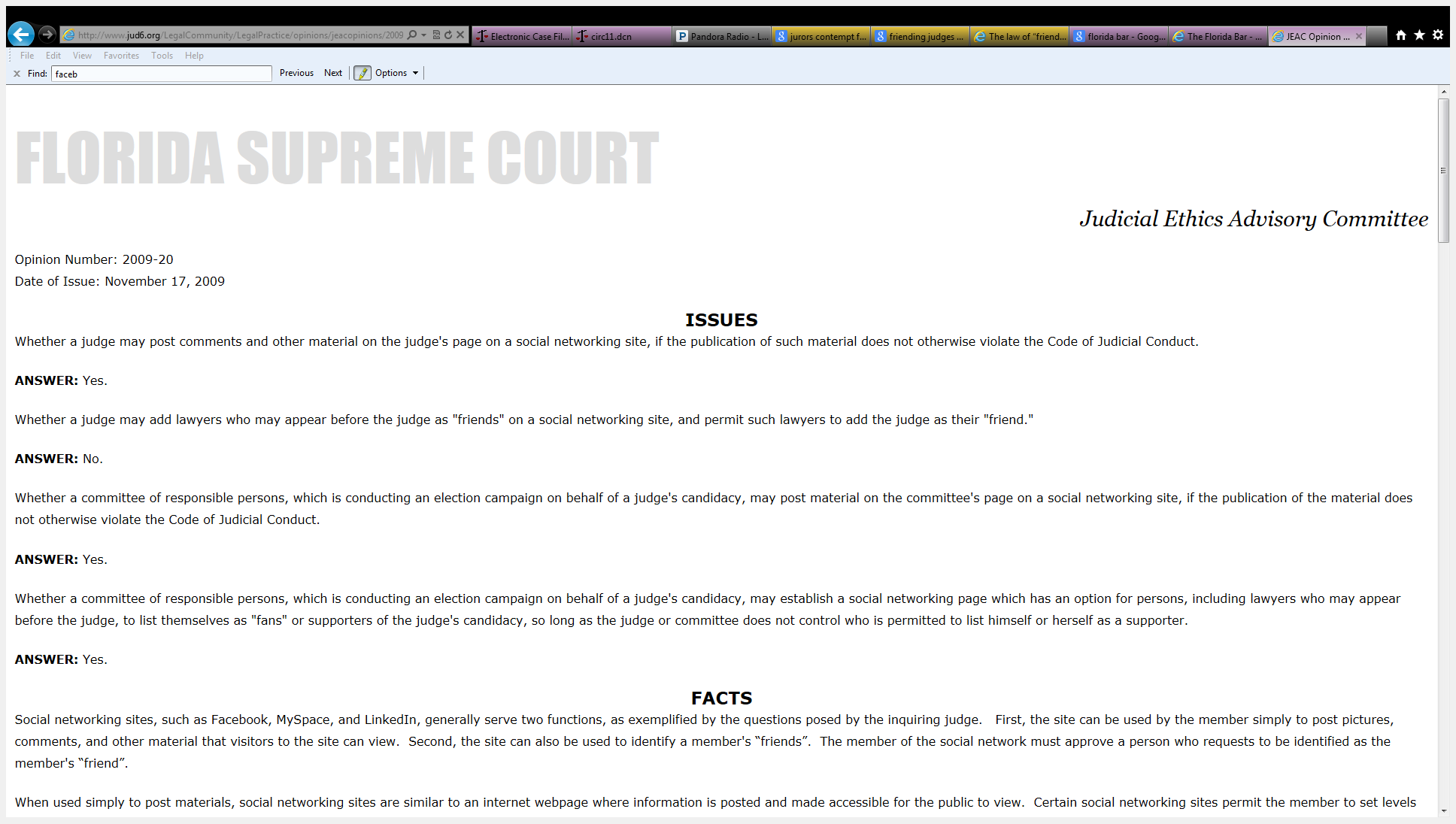 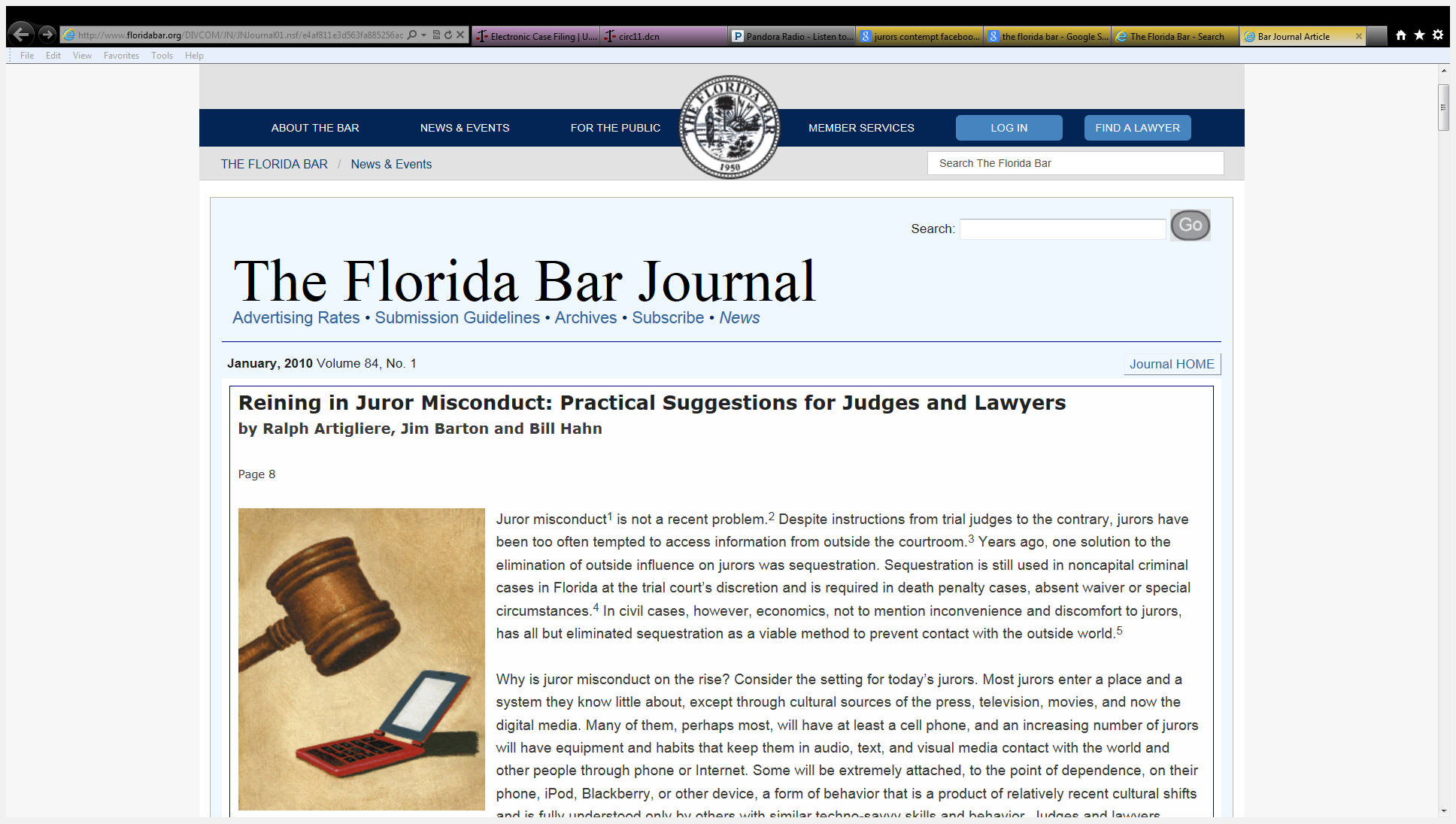 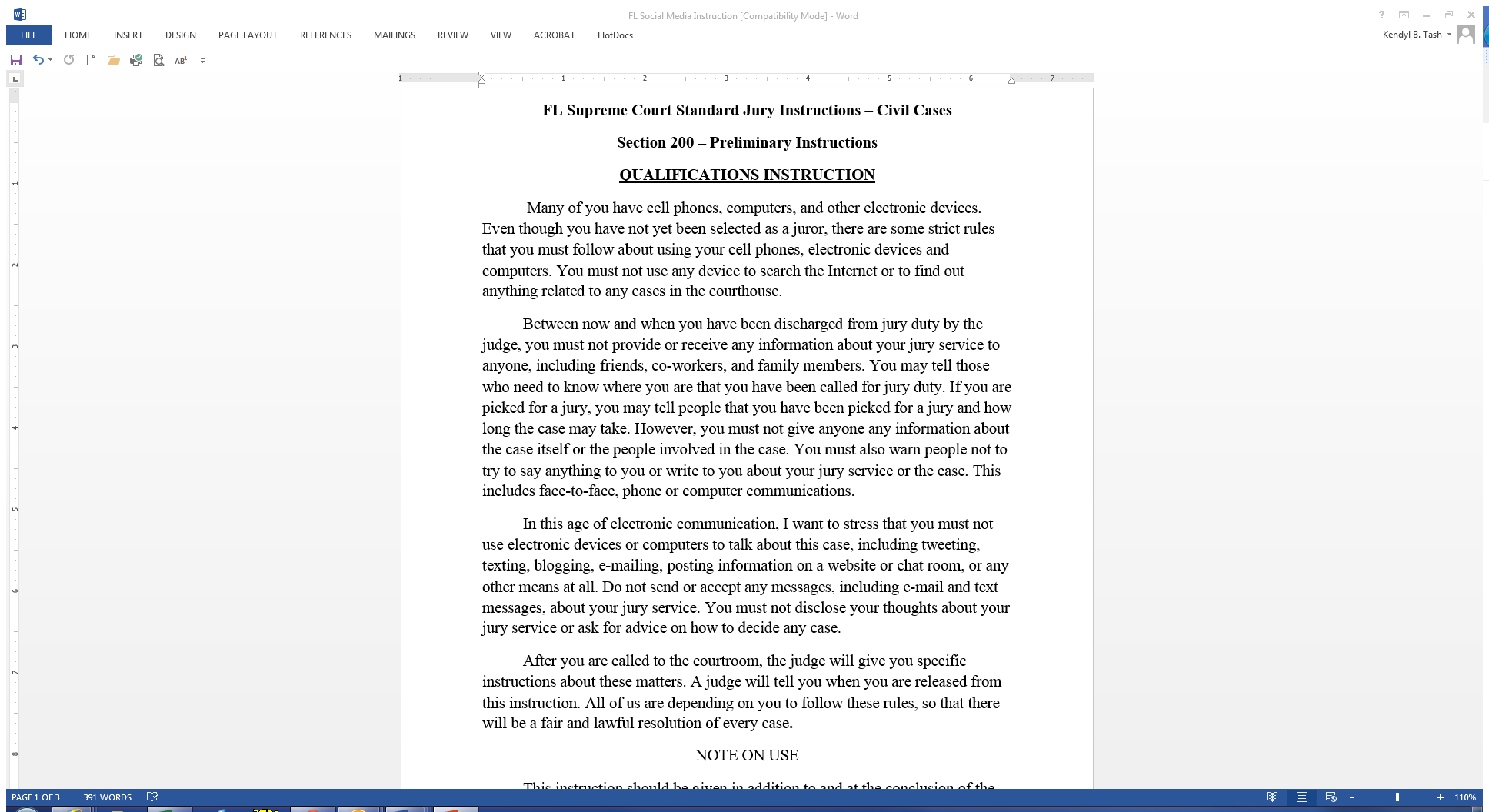 Florida Supreme Court Standard Jury Instructions – Civil Cases

Section 200 – Preliminary Instruction
(dealing with juror media usage)
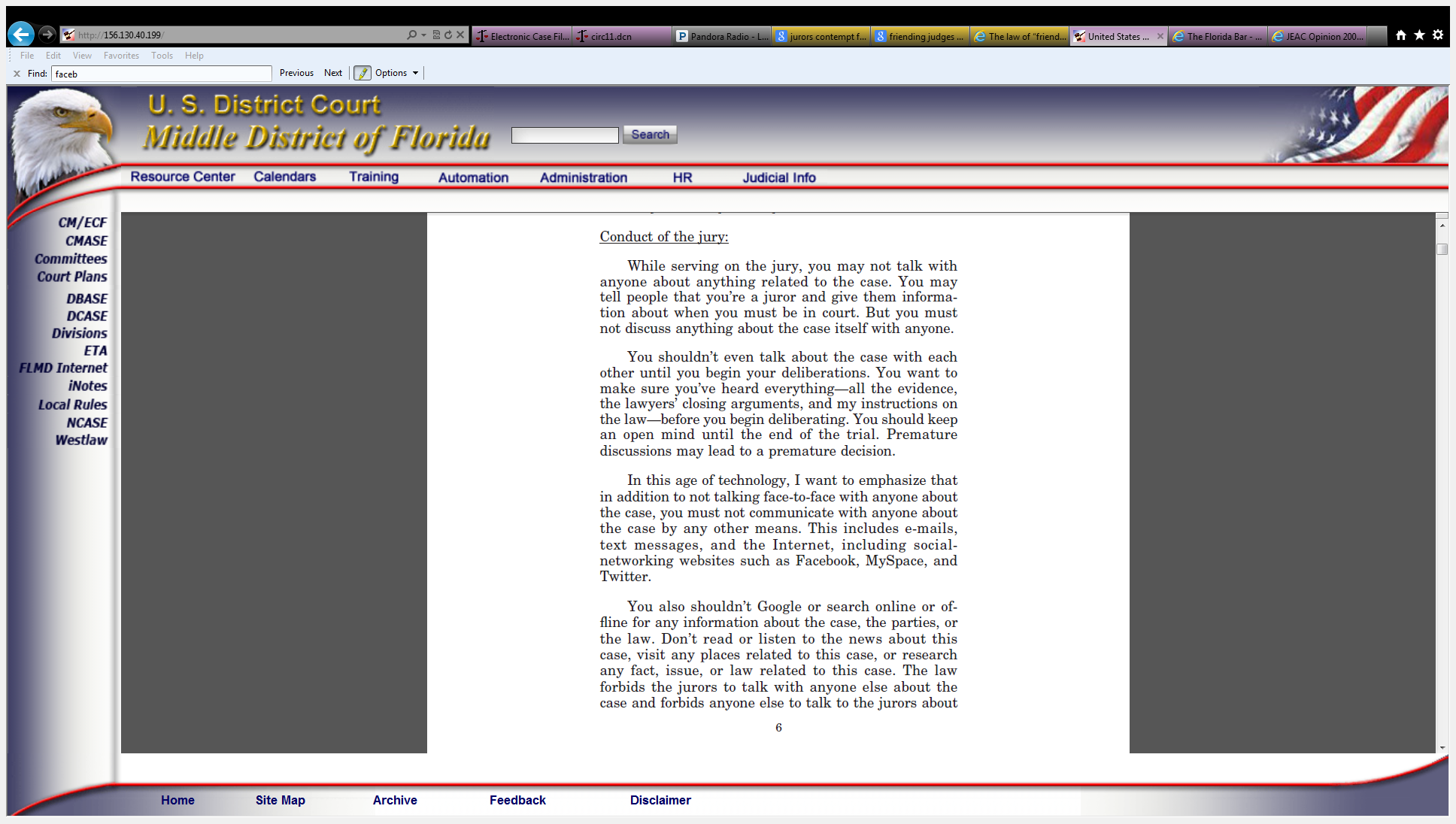 Eleventh Circuit
Civil Pattern Jury Instructions

1. Preliminary Instructions
(dealing with juror media usage)
Jurors and Social Media
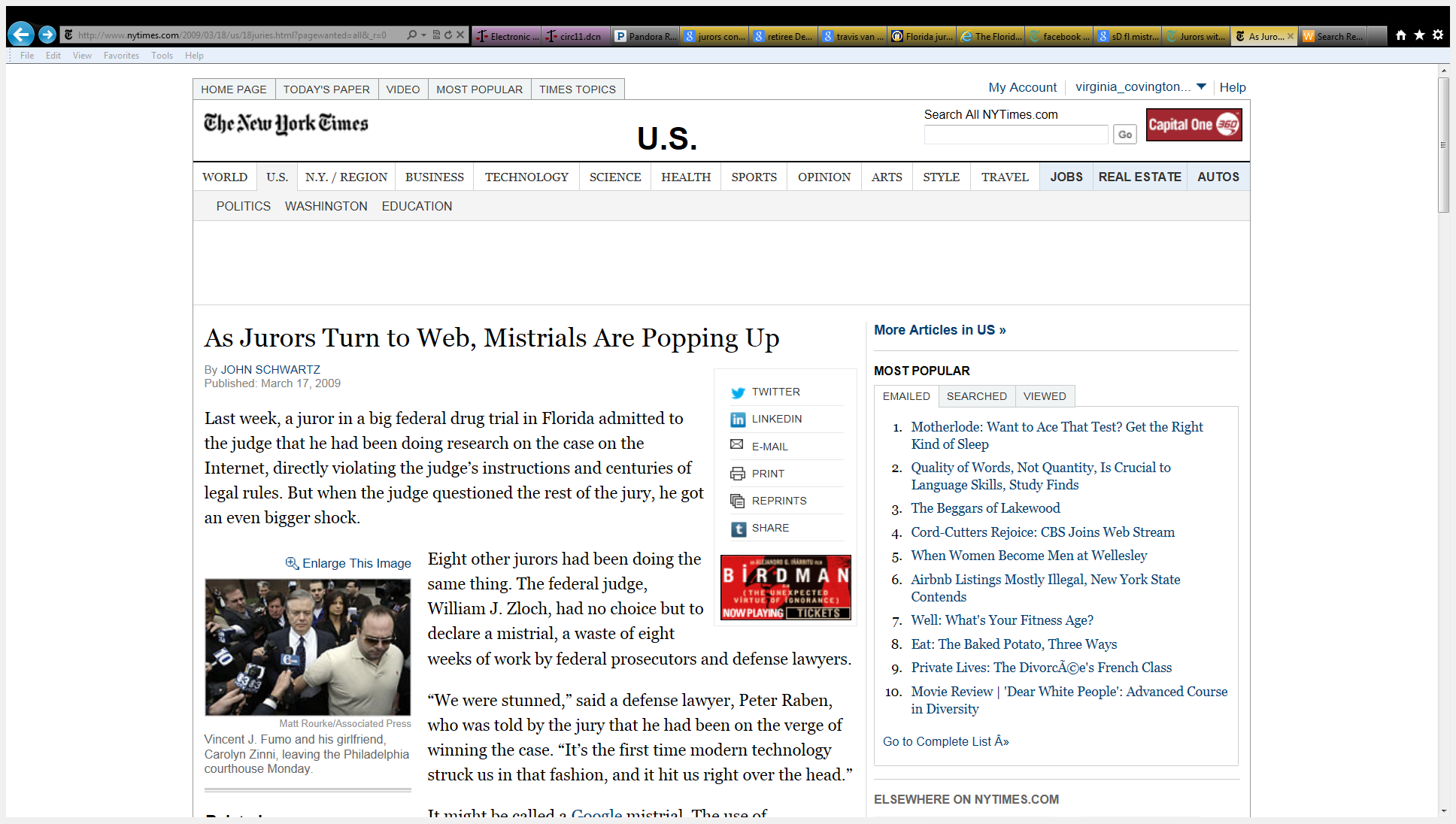 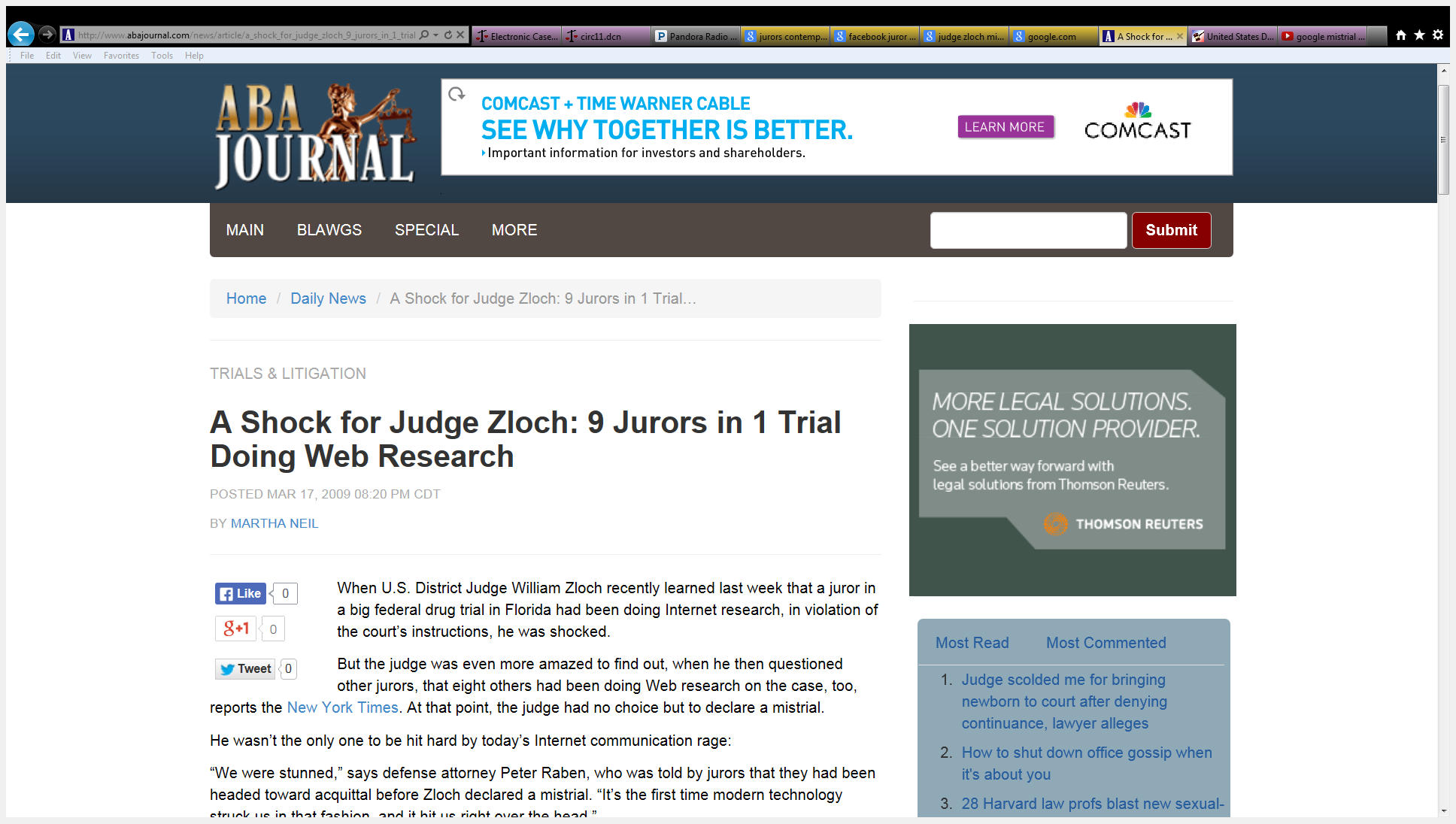 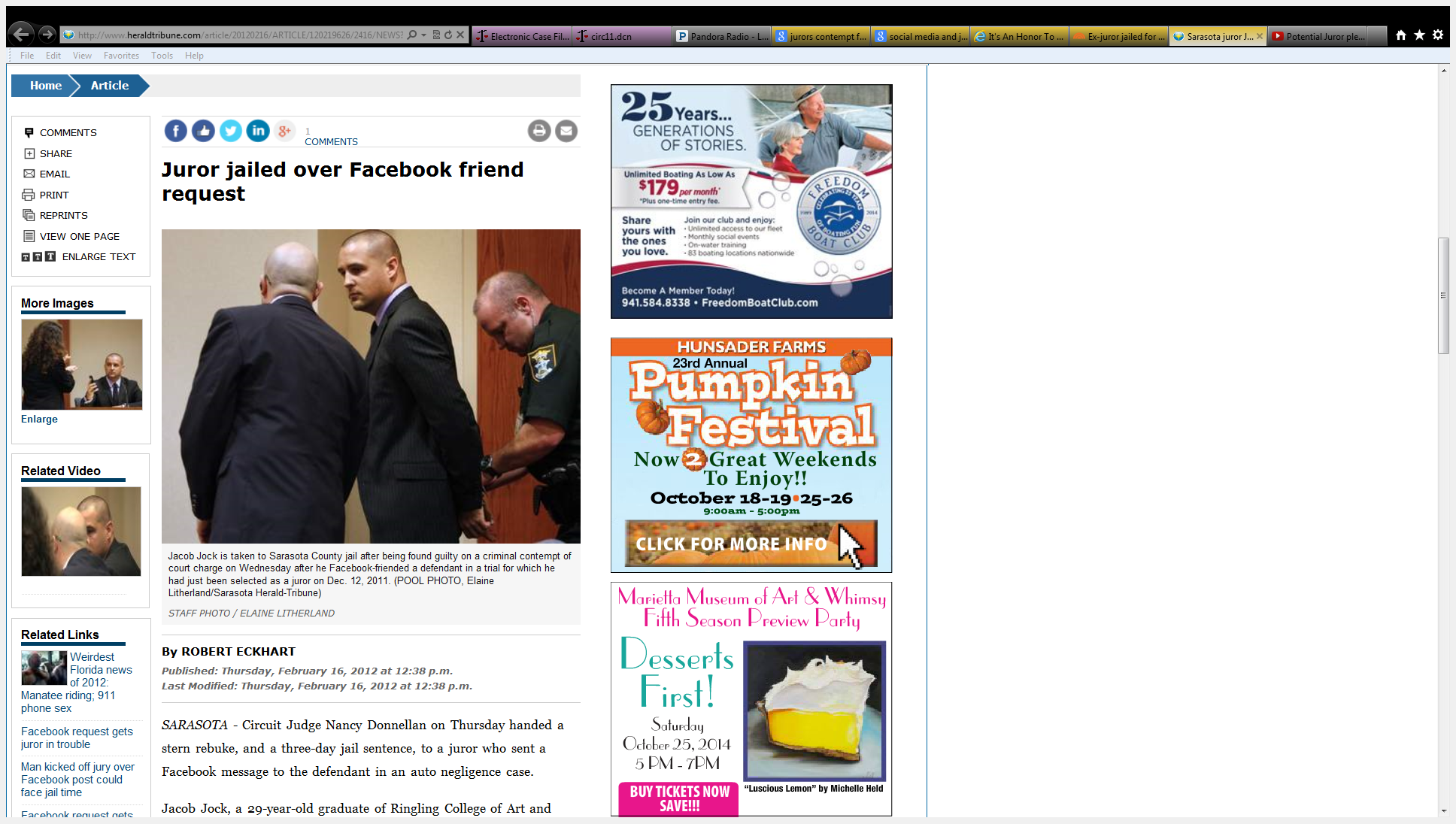 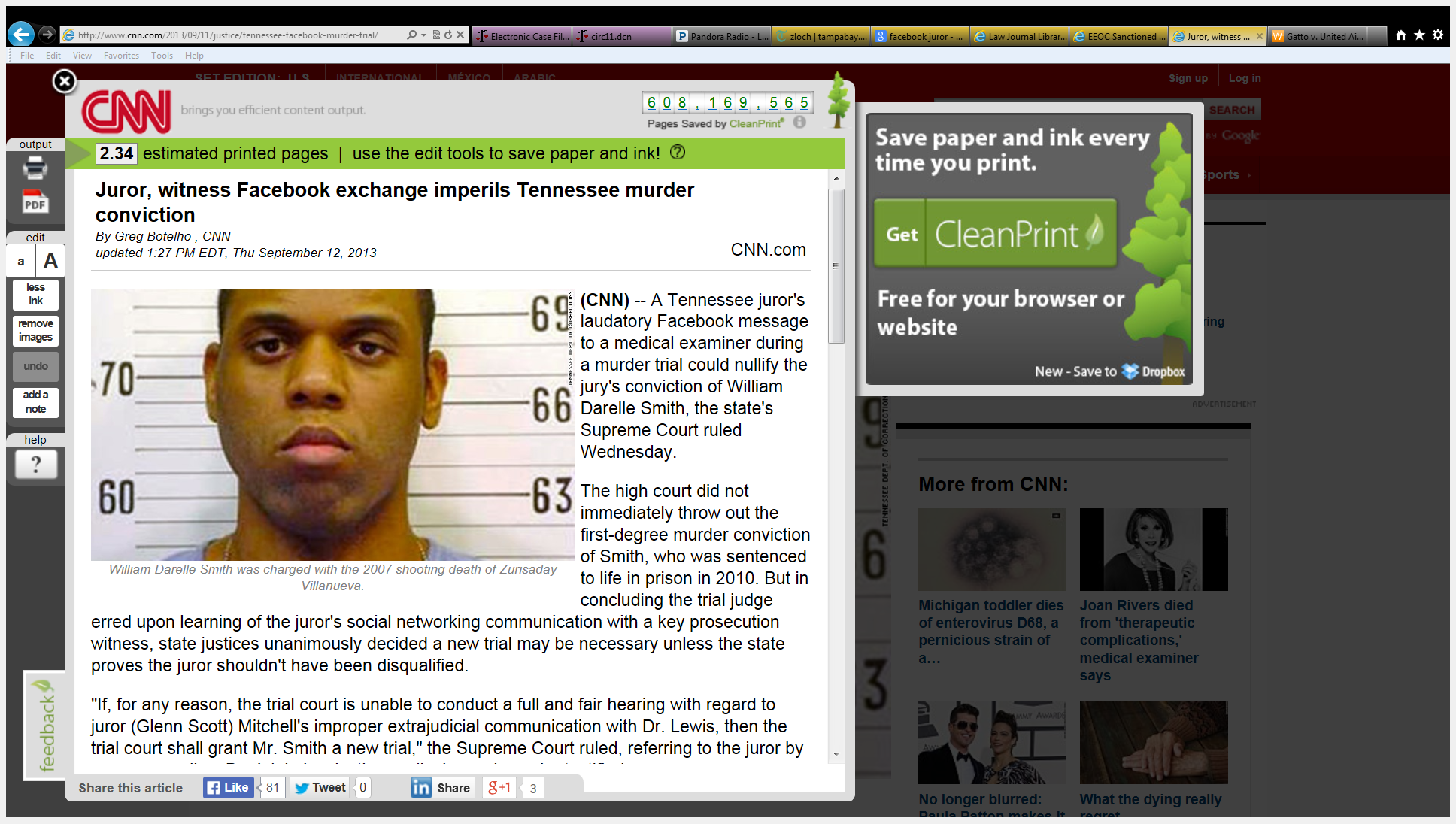 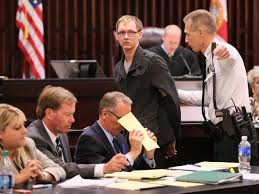 Prospective Juror in Goodman Case Arrested for Google Search
(Right – still photo; Below – News Coverage)
Social Media Evidence
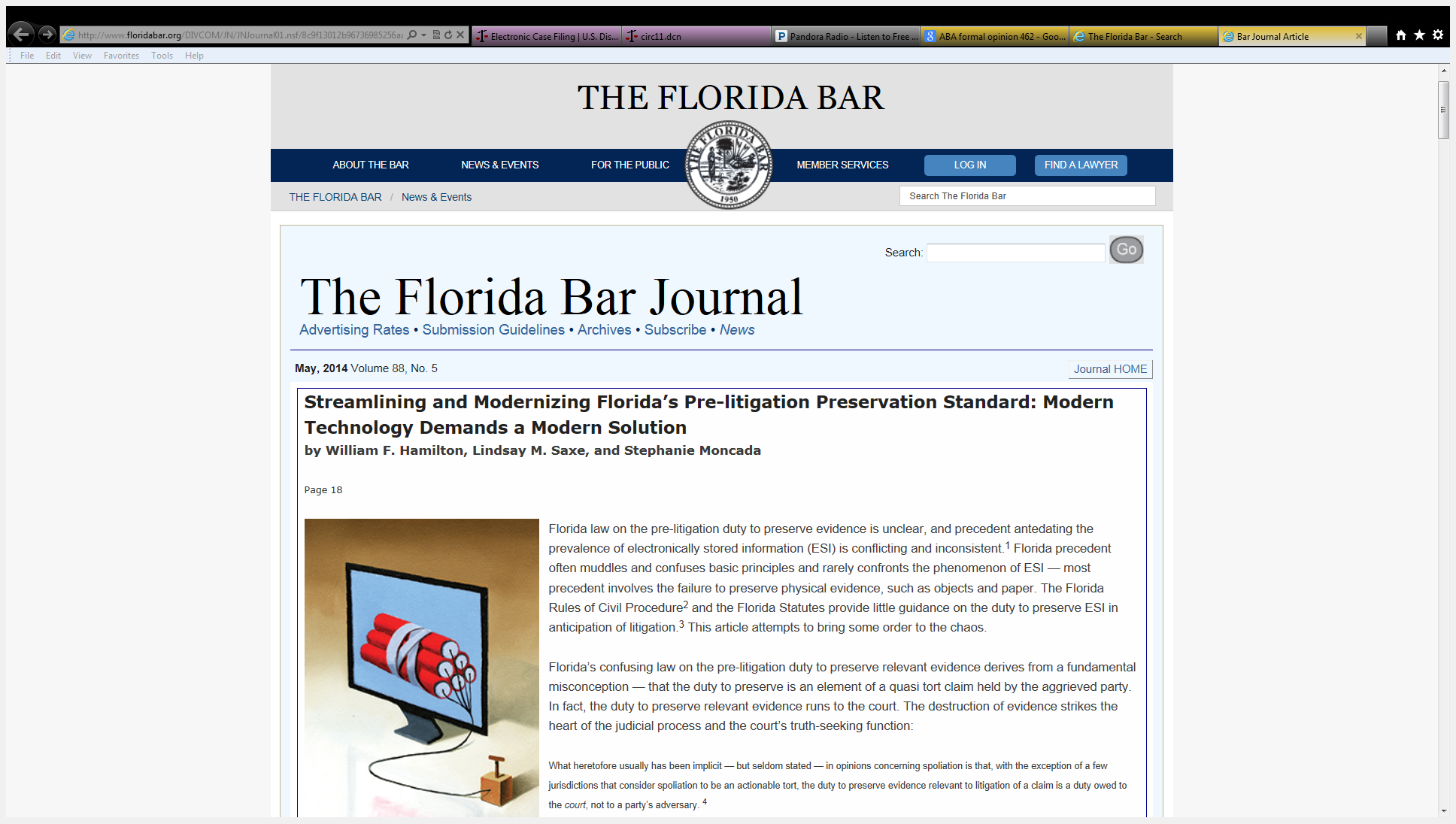 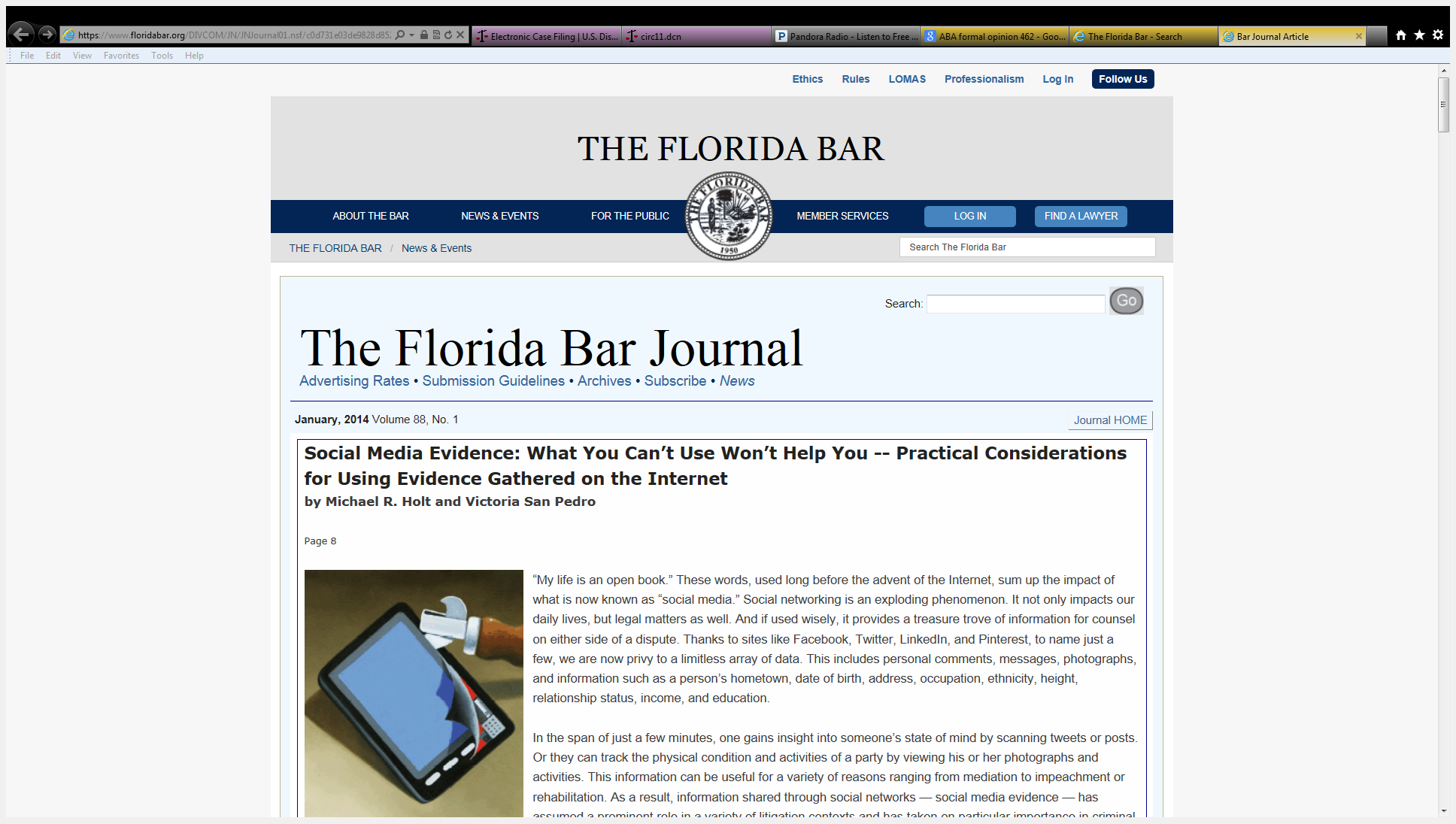 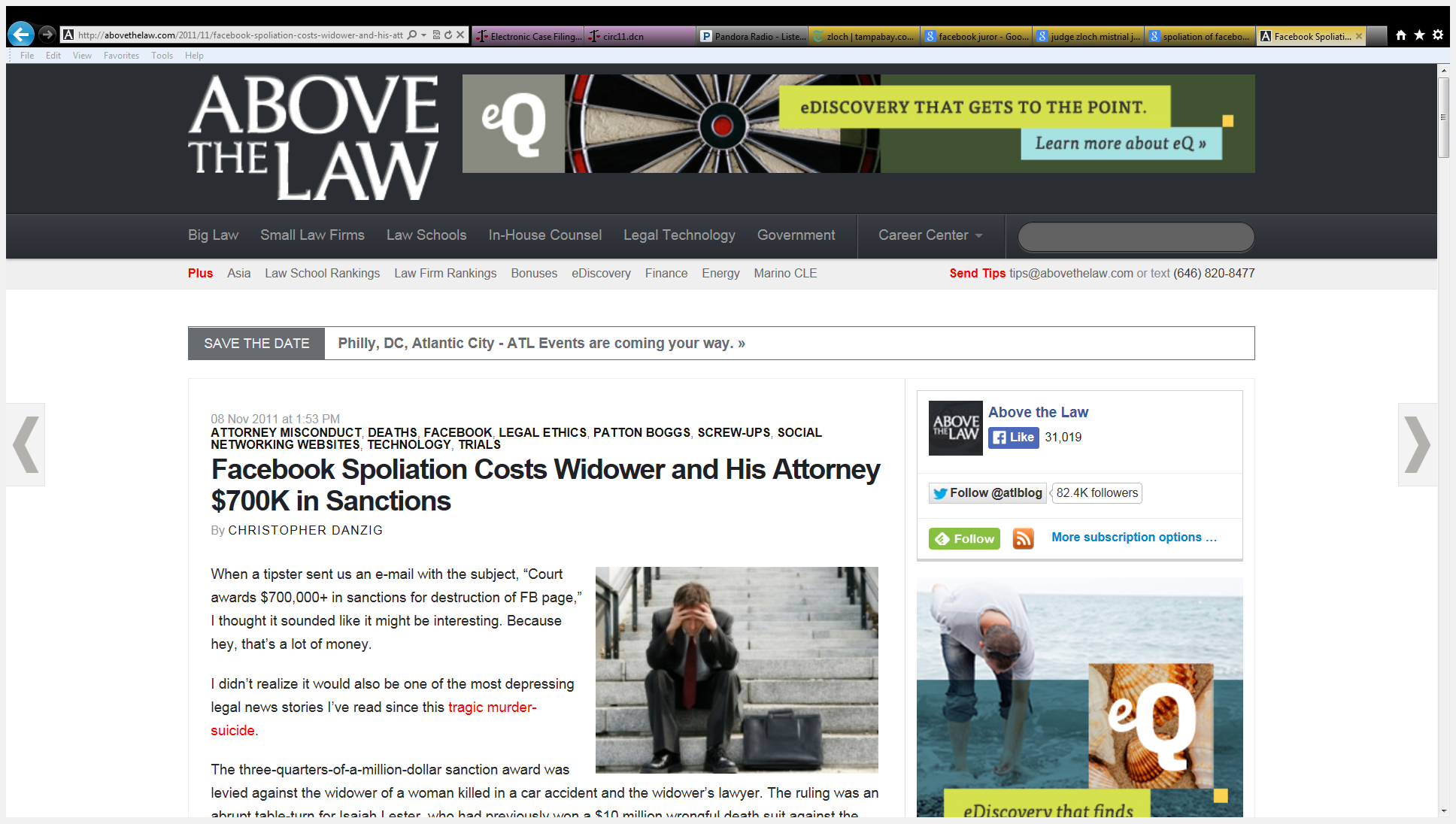 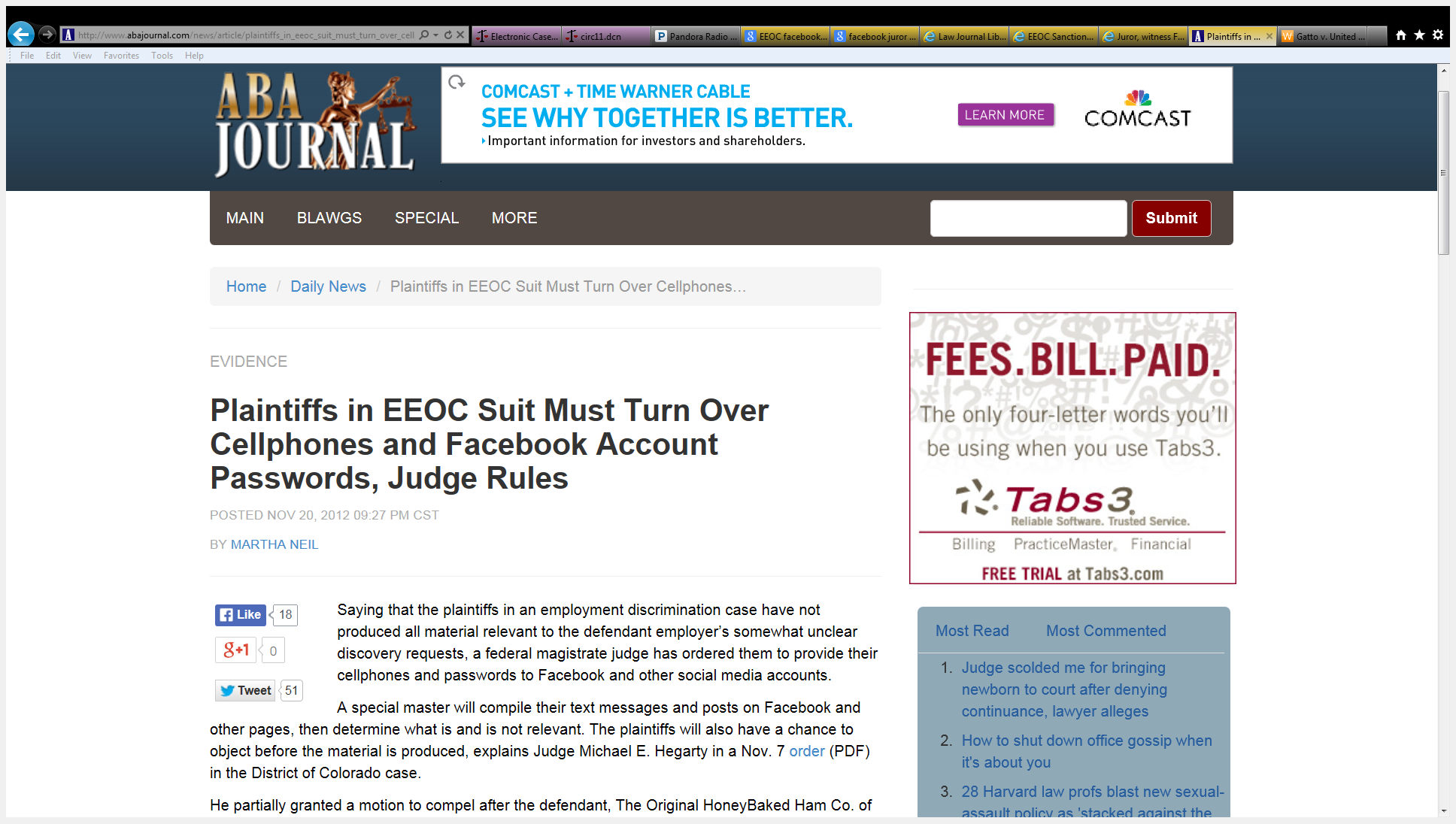 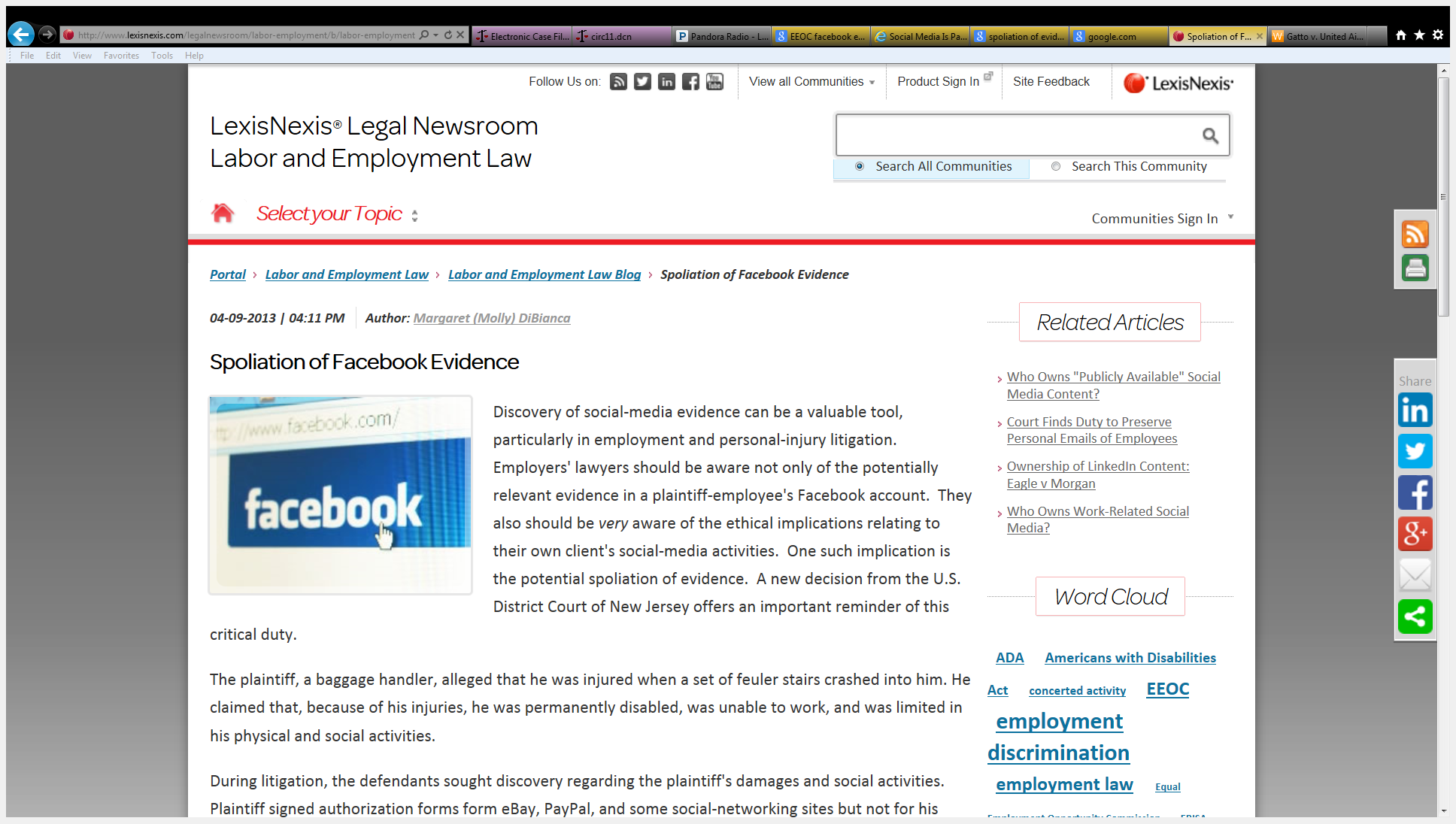